КАКОЕ ВЕЩЕСТВО В ПЕРВУЮ ОЧЕРЕДЬ ИЩУТ НА ДРУГИХ ПЛАНЕТАХ УЧЕНЫЕ?
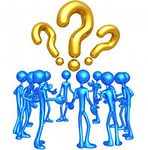 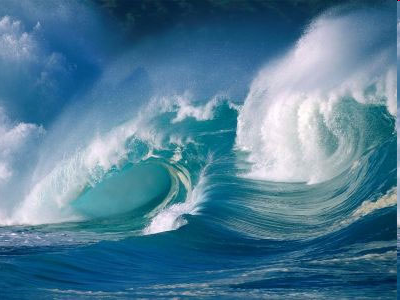 Забота о капле 
хранит Океан
Чистой воды уже не хватает!
Саудовская АравияИстощение пластовых вод
САМАЯ ПОЛНОВОДНАЯ РЕКА МИРА?
Амазонка. Бразилия. 1 место
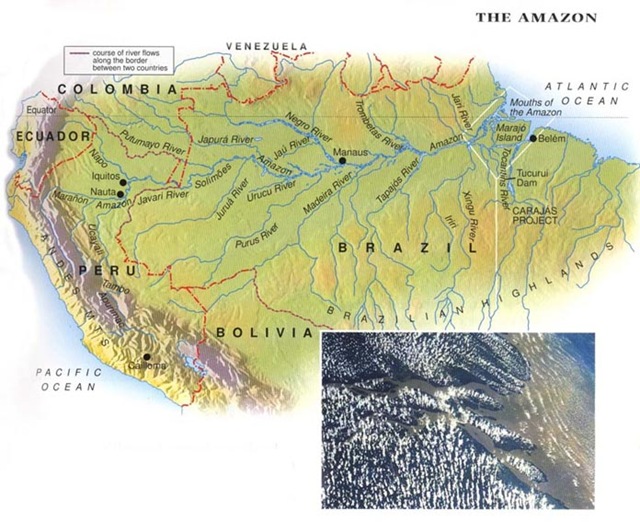 САМОЕ ГЛУБОКОЕ И ЧИСТОЕ ОЗЕРО НАШЕЙ ПЛАНЕТЫ?
Байкал. Россия
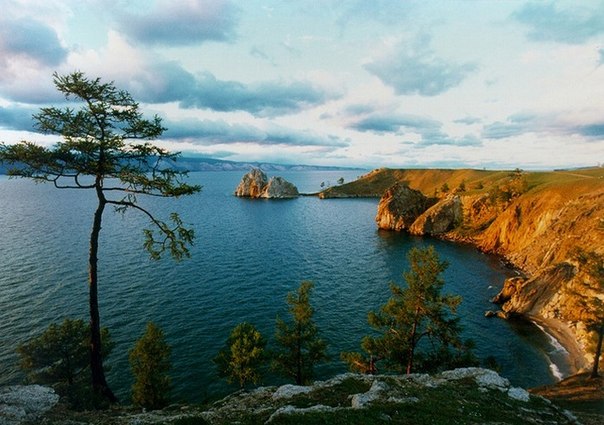 САМАЯ «ЗАМУЧЕННАЯ» РЕКА РОССИИ?
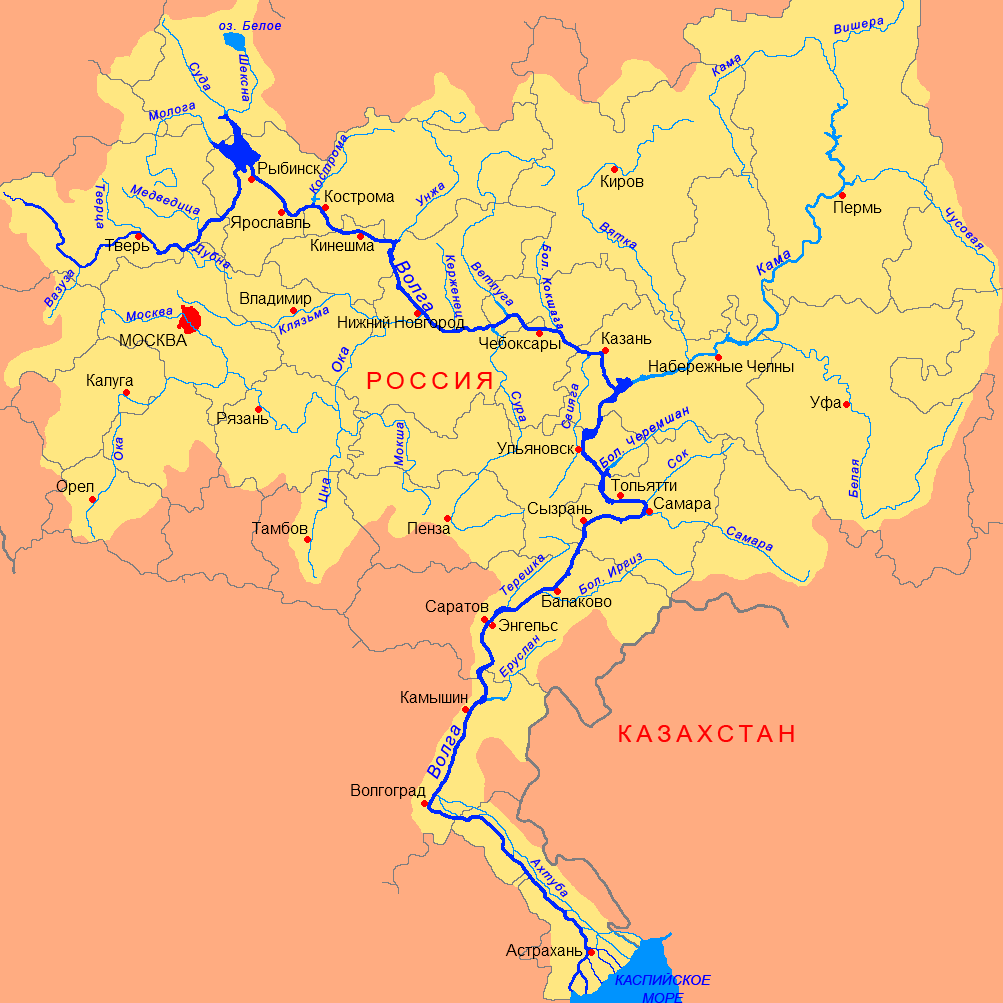 Река Волга
Основные причины истощения водных ресурсов
1. Загрязнение: 
сточные воды предприятий и городов;
удобрения и ядохимикаты с полей; 
водный транспорт и аварии на танкерах.

2. Неэкономное использование 

3. Строительство водохранилищ

4. Изменение климата
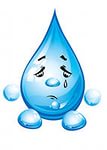 Охрана водных ресурсов
Государство
Законодательная защита
Контроль предприятий-загрязнителей  (ПДС, платежи и штрафы)
Создание водоохранных зон, укрепление берегов посадкой деревьев
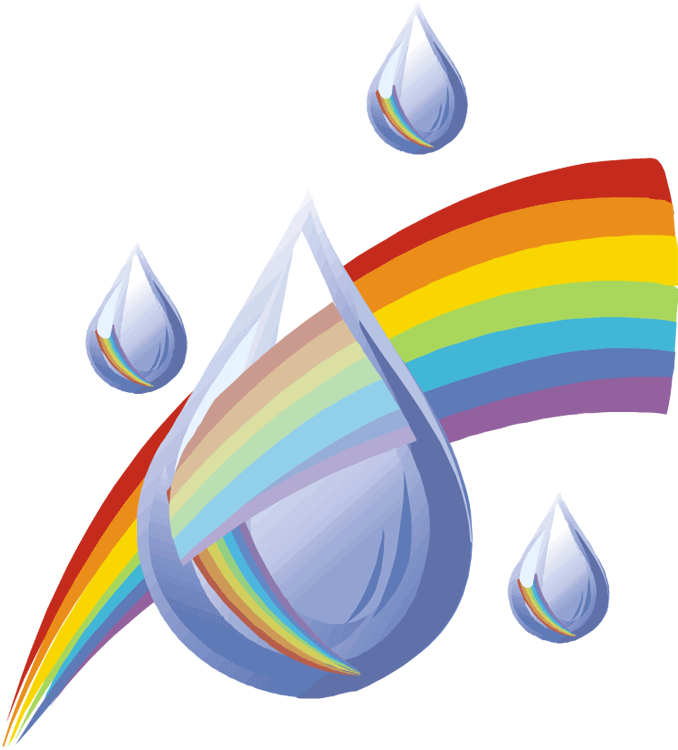 Охрана водных ресурсов
Бизнес
Очистка сточных вод
Водосберегающие замкнутые производственные циклы
Финансирование общественных экологических акций
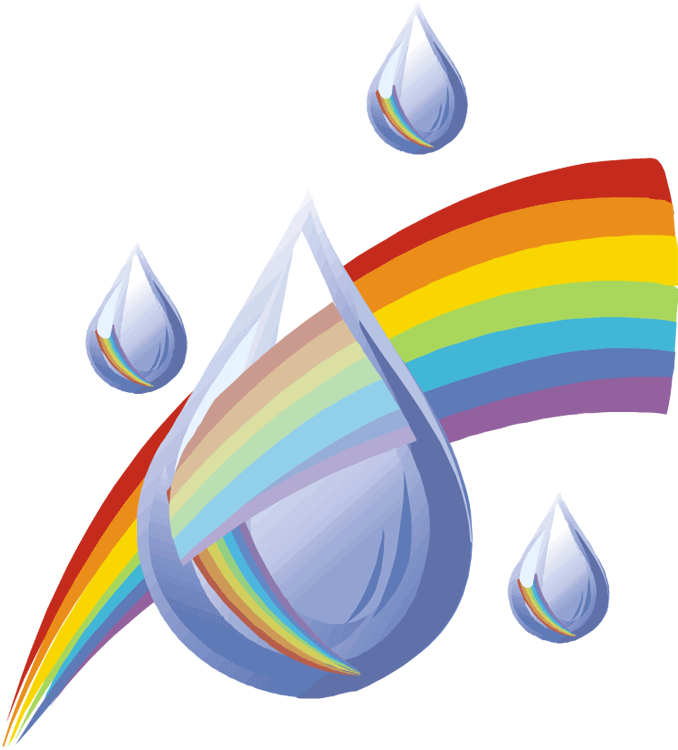 Что можешь сделать ТЫ?
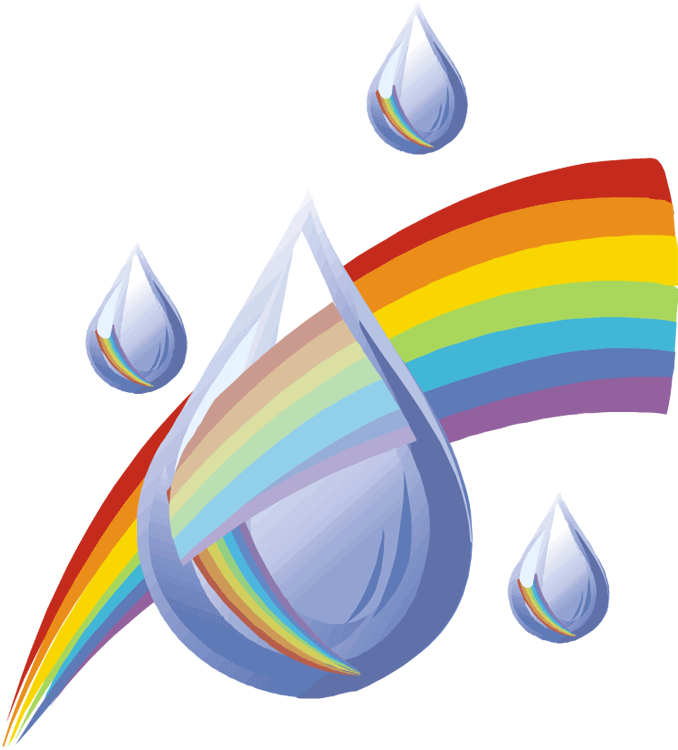